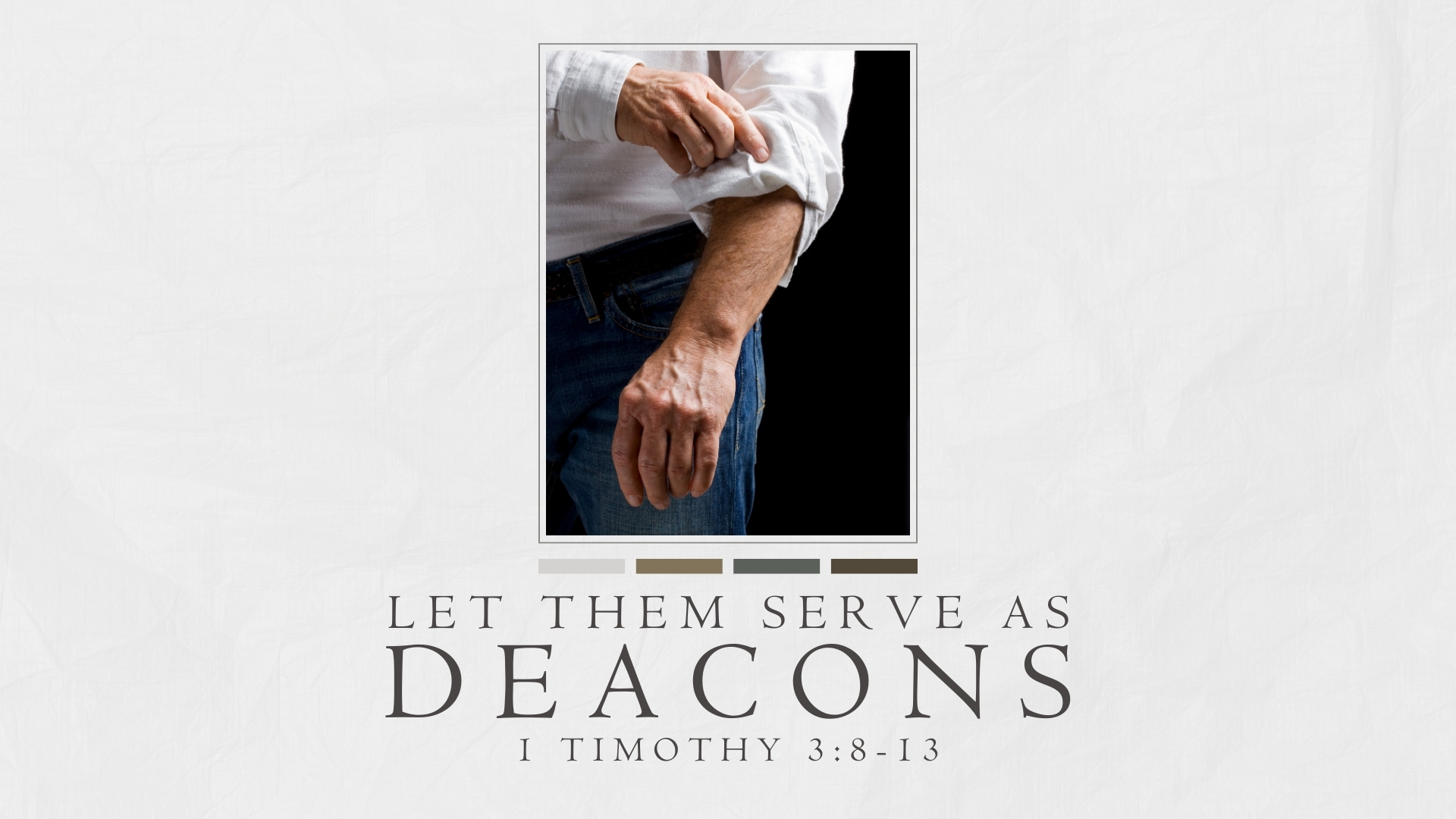 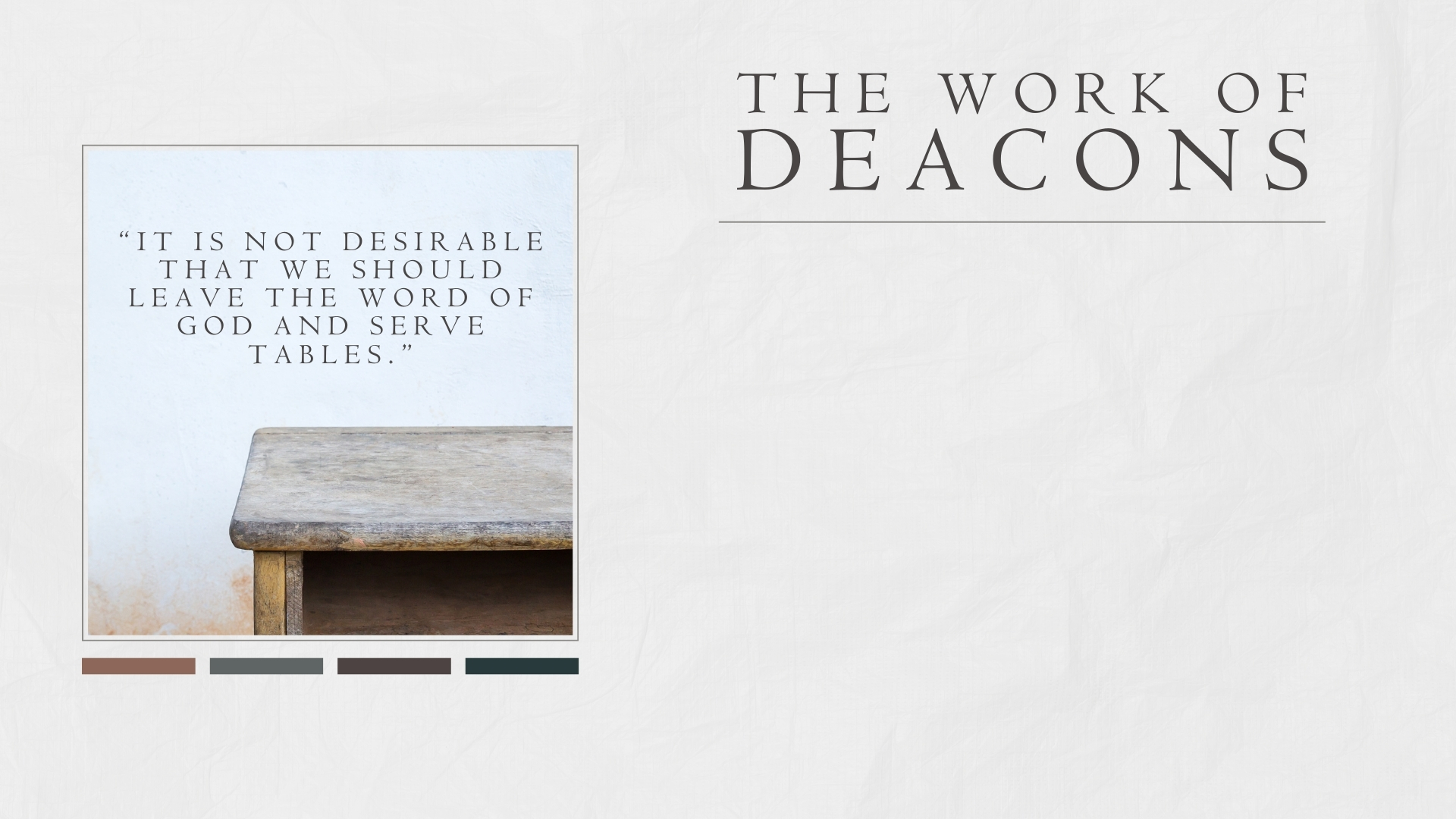 Terminology (diakonos)
“probably from an obsolete διάκω diakō (to run on errands); an attendant, i.e. (genitive case) a waiter (at table or in other menial duties)” (STRONG)
“primarily denotes a “servant,” whether as doing servile work, or as an attendant rendering free service, without particular reference to its character.” (VINE)
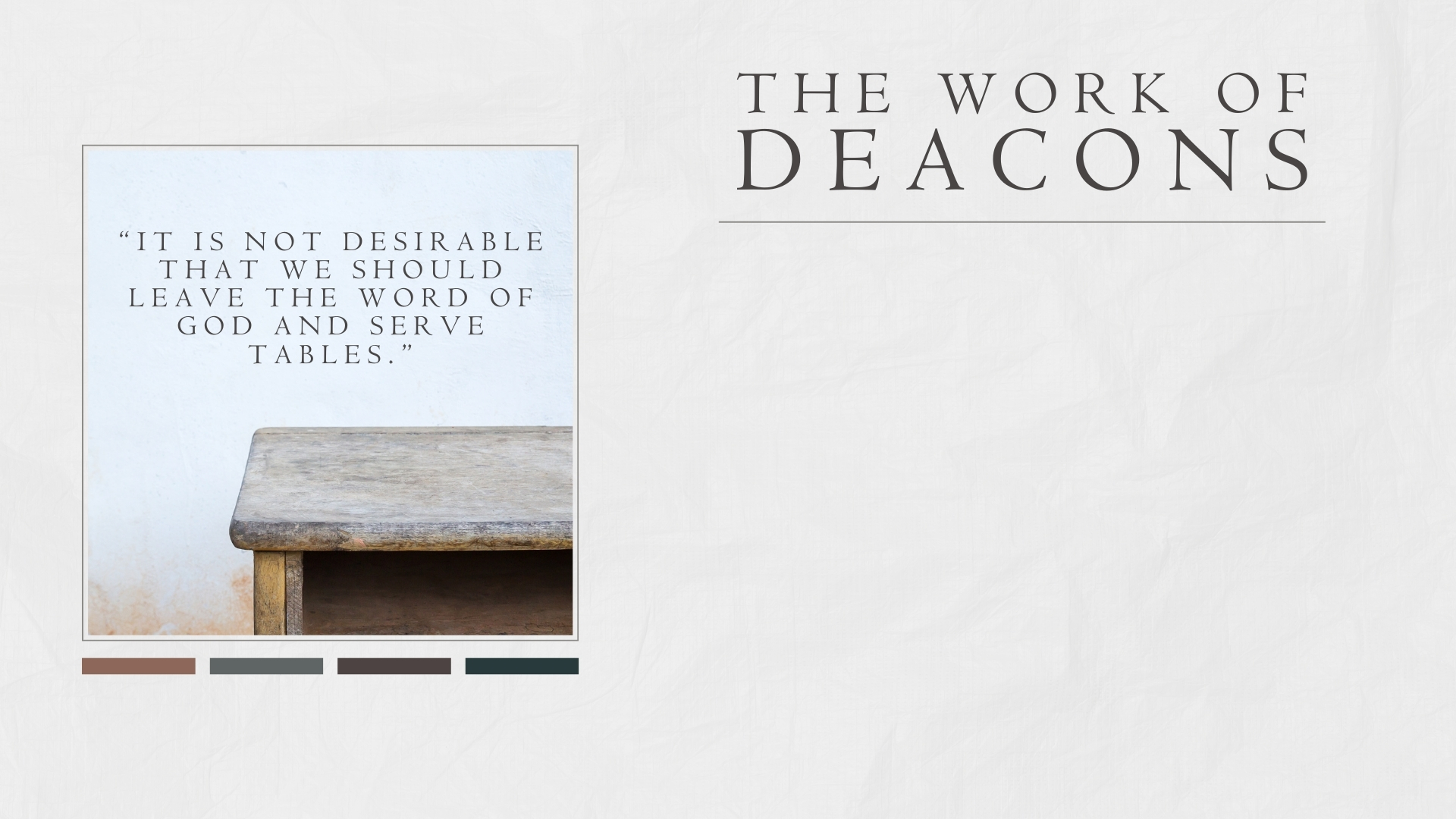 Terminology (diakonos)
Descriptive of work – “let them serve as deacons (diakoneō, verb)” (1 Timothy 3:10)
Christ (Romans 15:8); Apostles (Mark 9:35); Evangelists (Ephesians 6:21); Disciples (John 12:26); Civil Authorities (Romans 13:4)
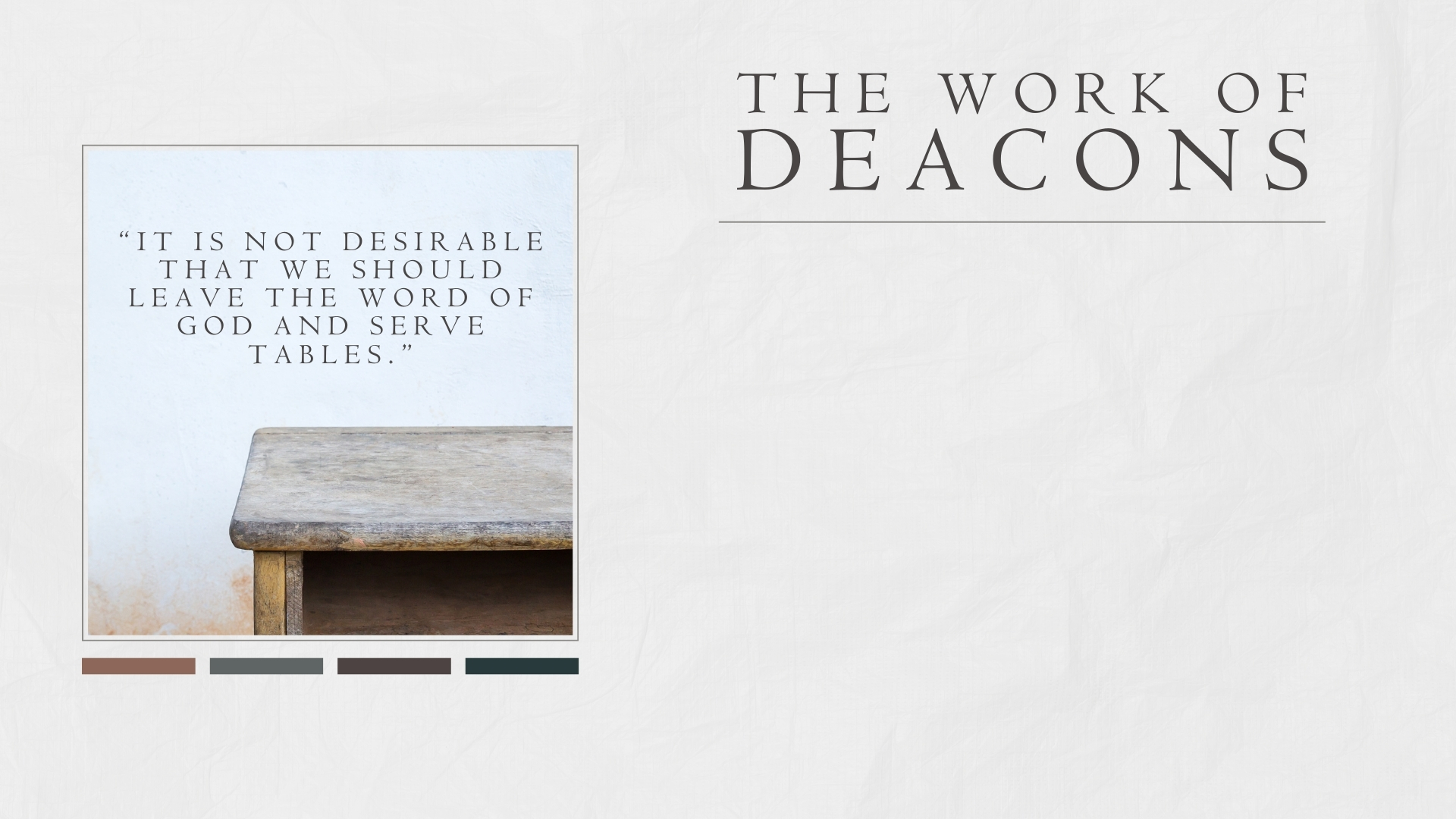 Terminology (diakonos)
In an official sense – Philippians 1:1
“(1) generally of a person who renders helpful service servant, helper (MT 20.26; possibly RO 16.1); (2) as an official in the church; deacon,” (ALGNT)
“one who gets someth. done, at the behest of a superior, assistant to someone” (BDAG)
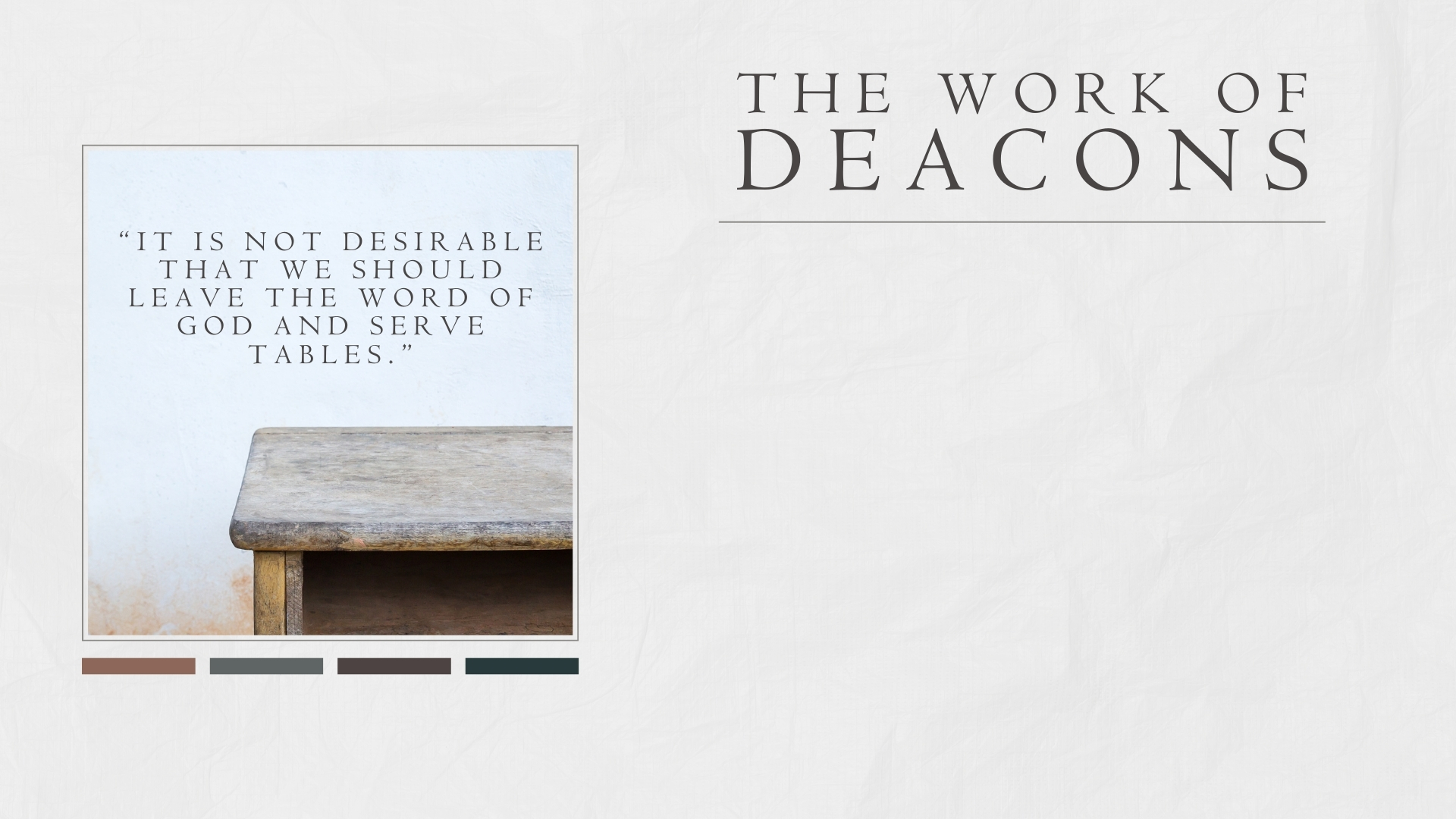 Terminology (diakonos)
In an official sense – Philippians 1:1
In Jerusalem – Acts 6:1-6
In Philippi – Philippians 1:1
In Ephesus – 1 Timothy 3:8-13
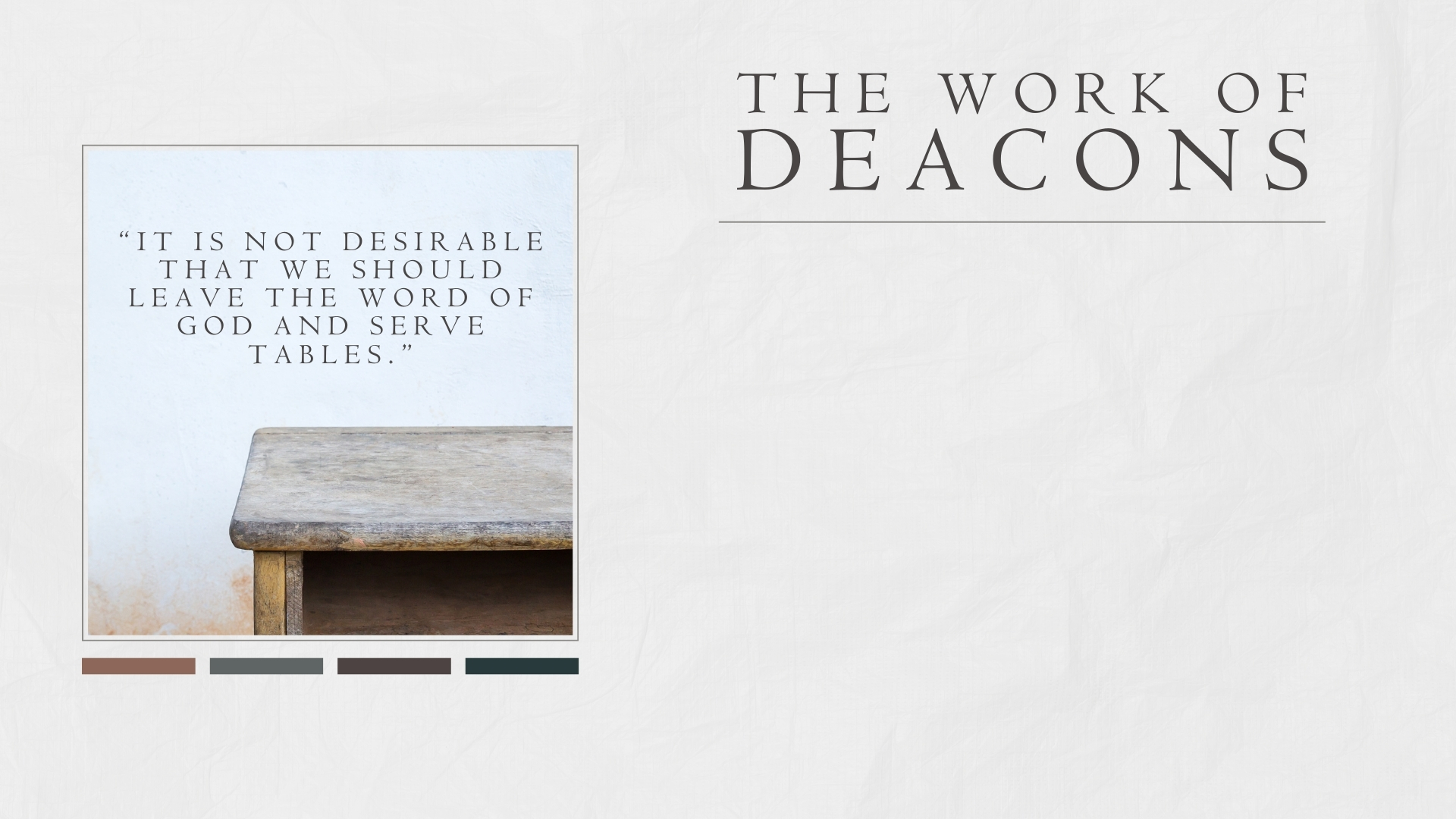 What the Work is Not
A deacon’s work is not preaching/teaching – Acts 6:2, 4
One who is a deacon can also do the work of preaching and teaching, but his work as a deacon is distinct from that – Acts 6:5, 8, 10; 8:4-5; 21:8
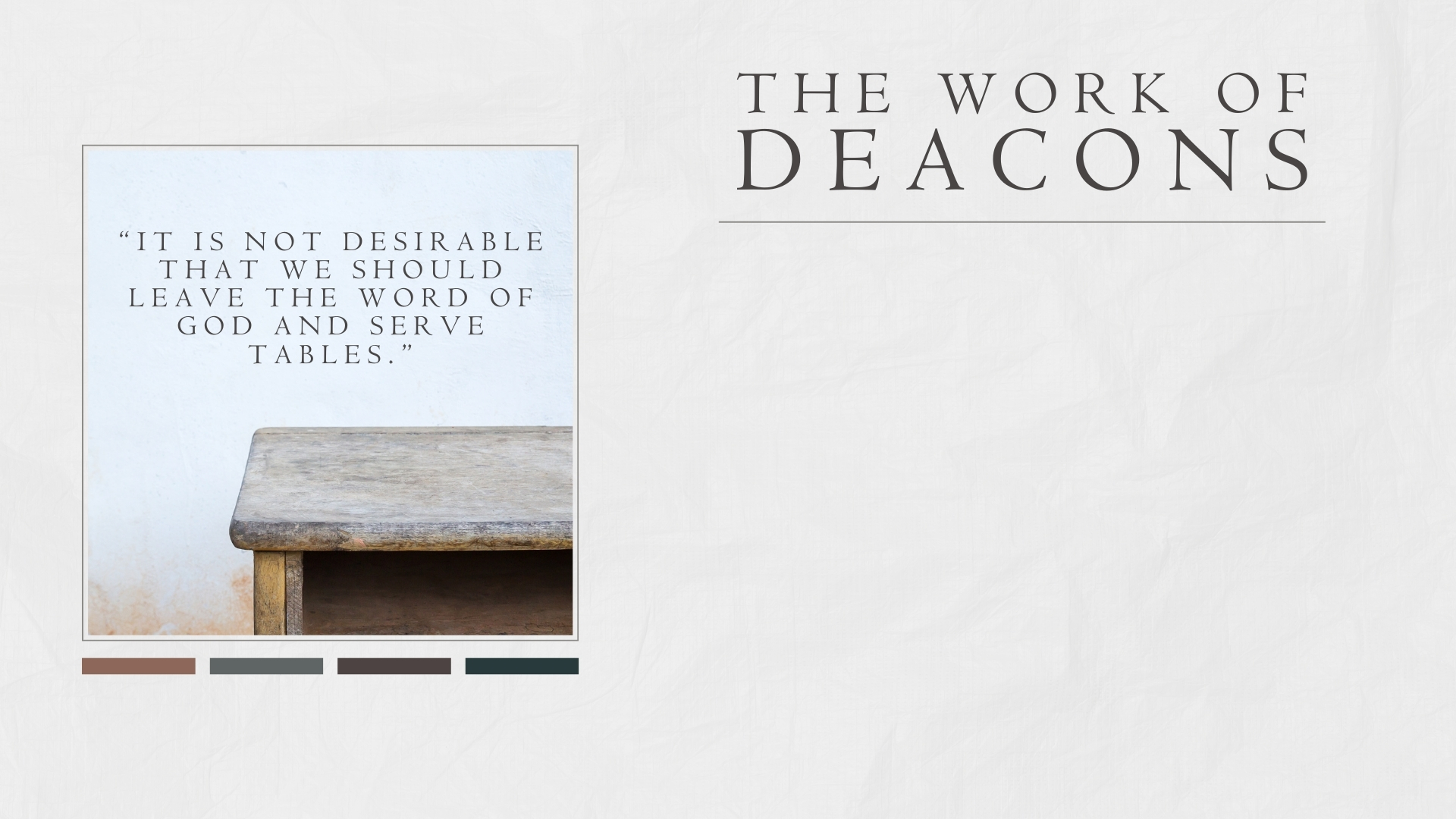 What the Work is Not
A deacon’s work is not oversight/shepherding – Acts 6:2 (under apostles); 1 Tim. 3:1, 8; Phil. 1:1 (under bishops)
“one who executes the commands of another, esp. of a master, a servant, attendant, minister” (THAYER)
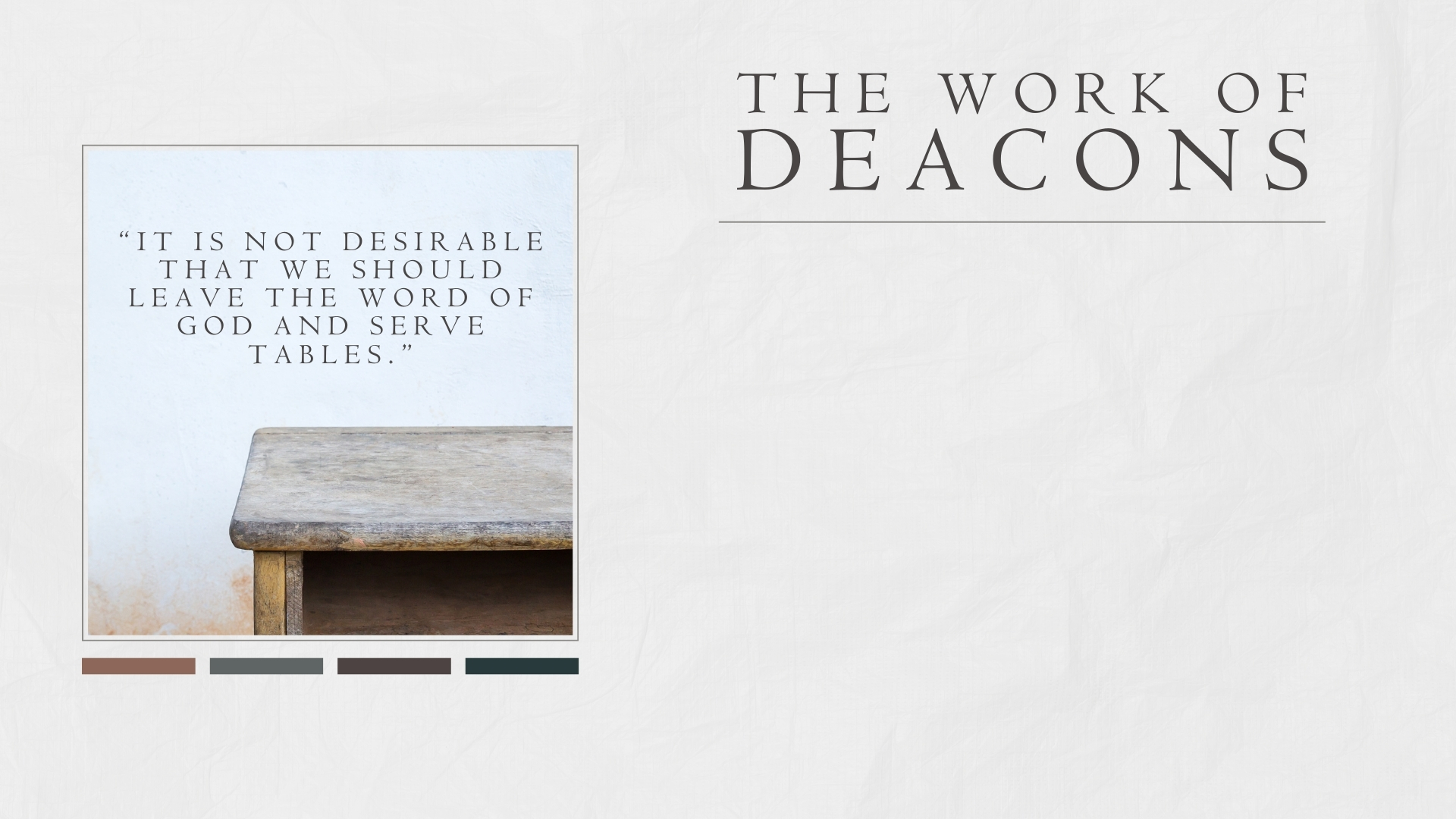 What the Work is Not
A deacon’s work is not oversight/shepherding – Acts 6:2 (under apostles); 1 Tim. 3:1, 8; Phil. 1:1 (under bishops)
Misconception – elders oversee the spiritual work, and deacons oversee the physical work. (cf. 1 Peter 5:2-3; Acts 11:29-30)
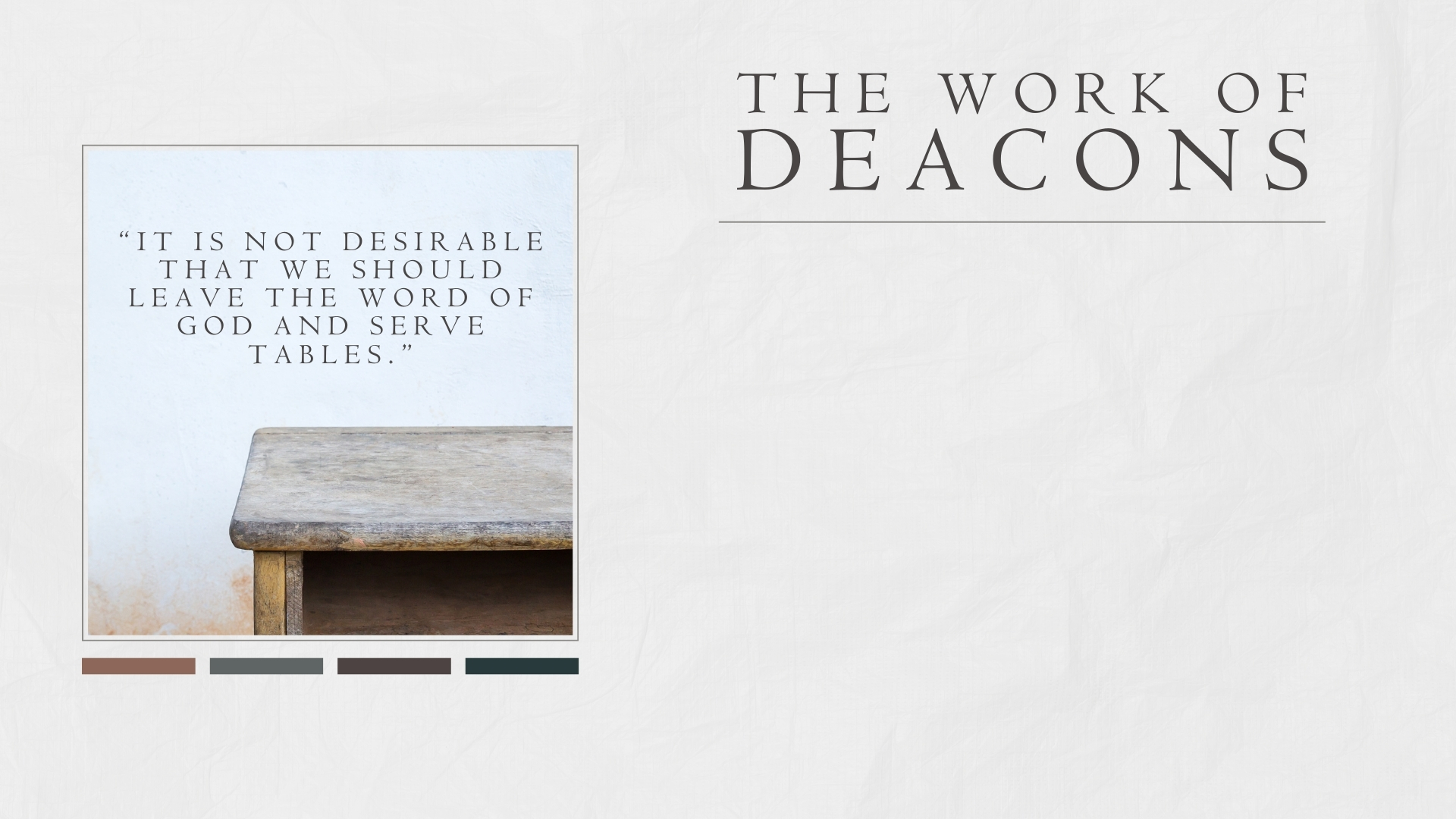 The Work (Acts 6:1-7)
To “serve tables” (v. 2)
(v. 1) – “daily distribution” (cf. Acts 2:44-45; 4:34-35)
(vv. 2-3) – appointed to the “business” – chreia – “an activity that is needed, office, duty, service” (BDAG)
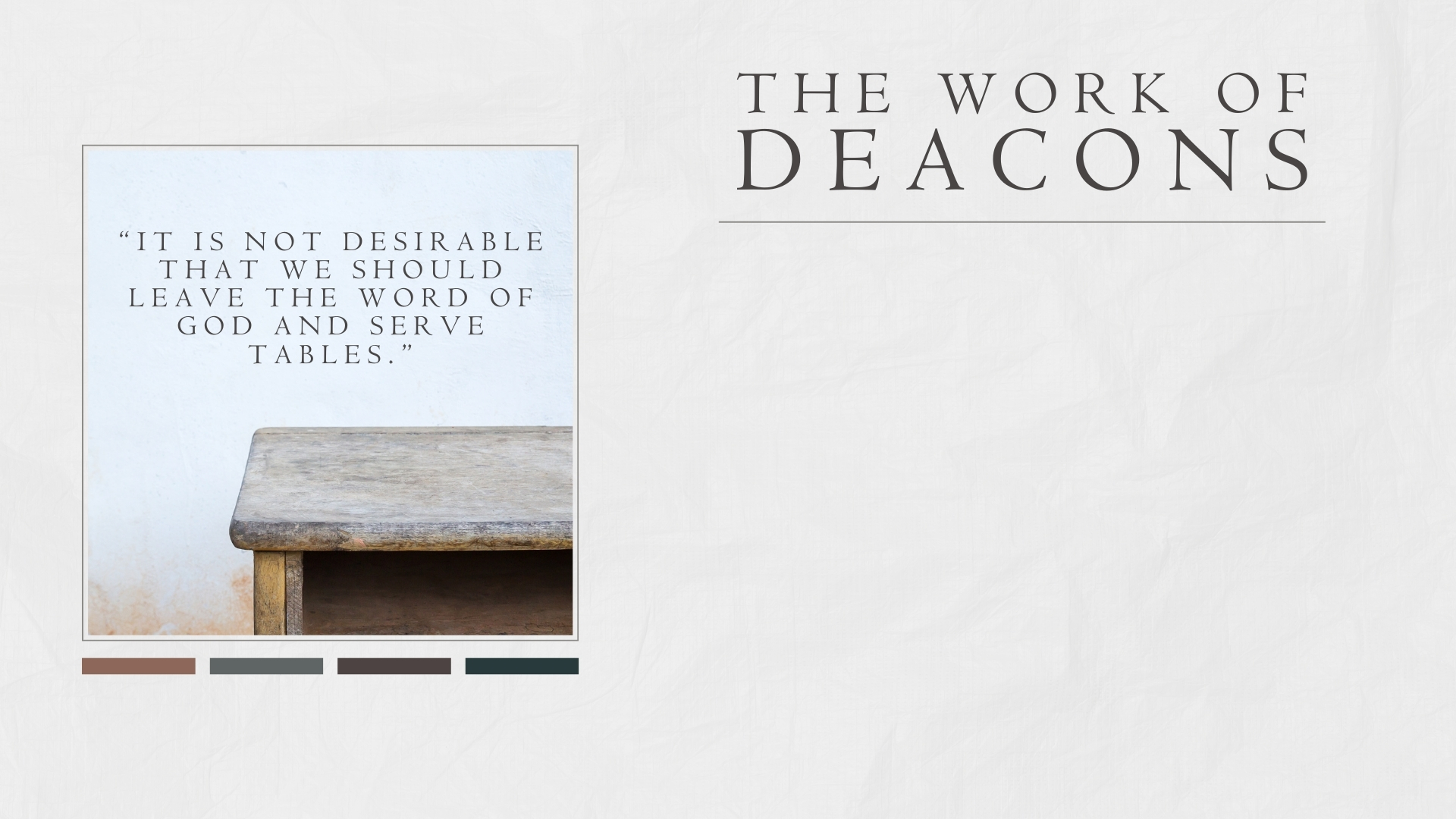 The Work (Acts 6:1-7)
To “serve tables” (v. 2)
“tables” – which food sat upon, or money (moneychangers).
I.e. providing service for physical needs.
Generally – ANY work needing to be done, specially set apart and assigned by the elders to the deacons.
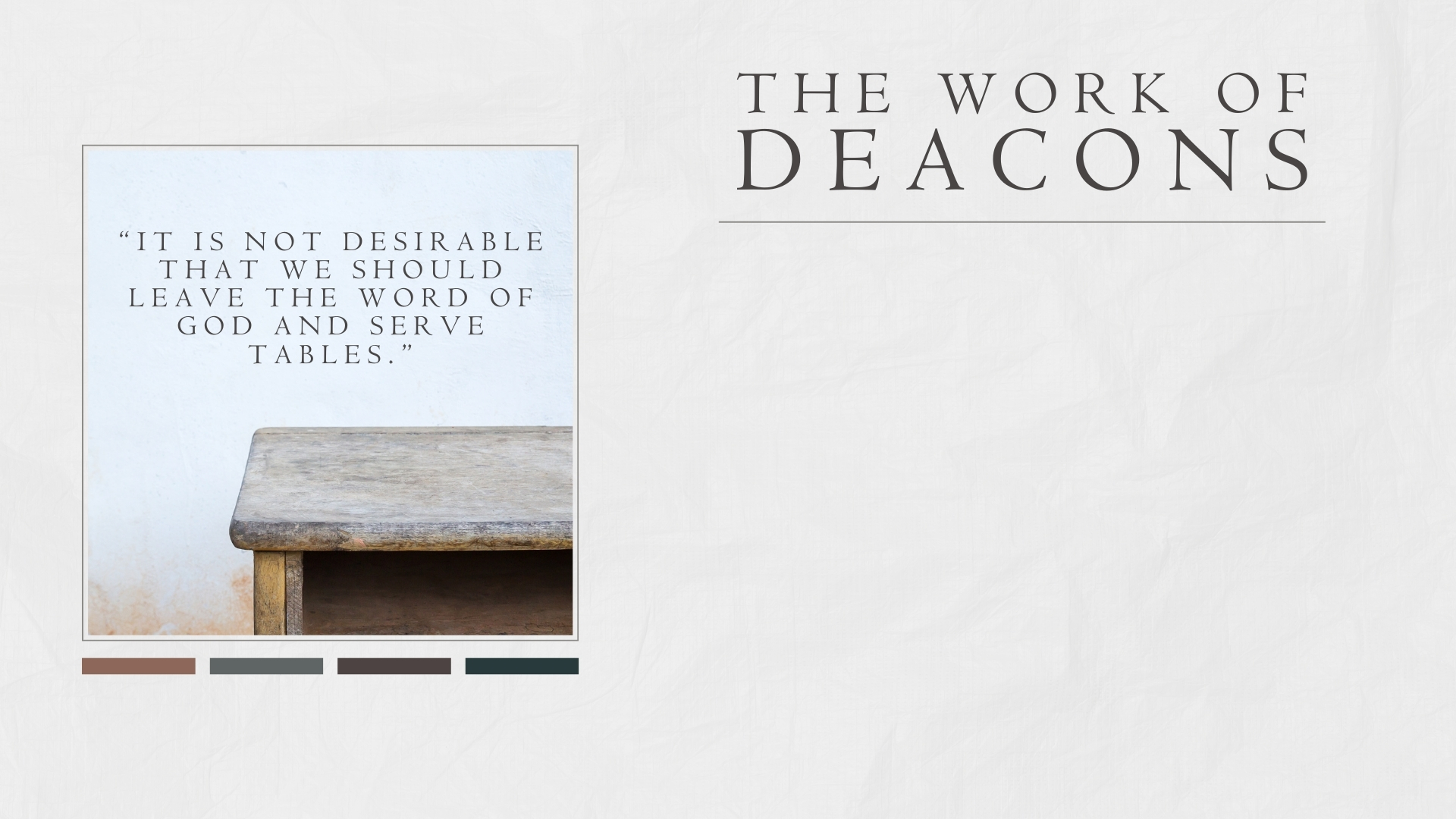 The Importance of the Work
Observed in the fact that it is a product of God’s mind – Ephesians 3:10-11; Philippians 1:1
The work relieves others to execute more important spiritual work:
Apostles – Acts 6:2, 4; Elders – Acts 20:28-31; 1 Peter 5:1-5; Preachers – 1 Timothy 4:12-16
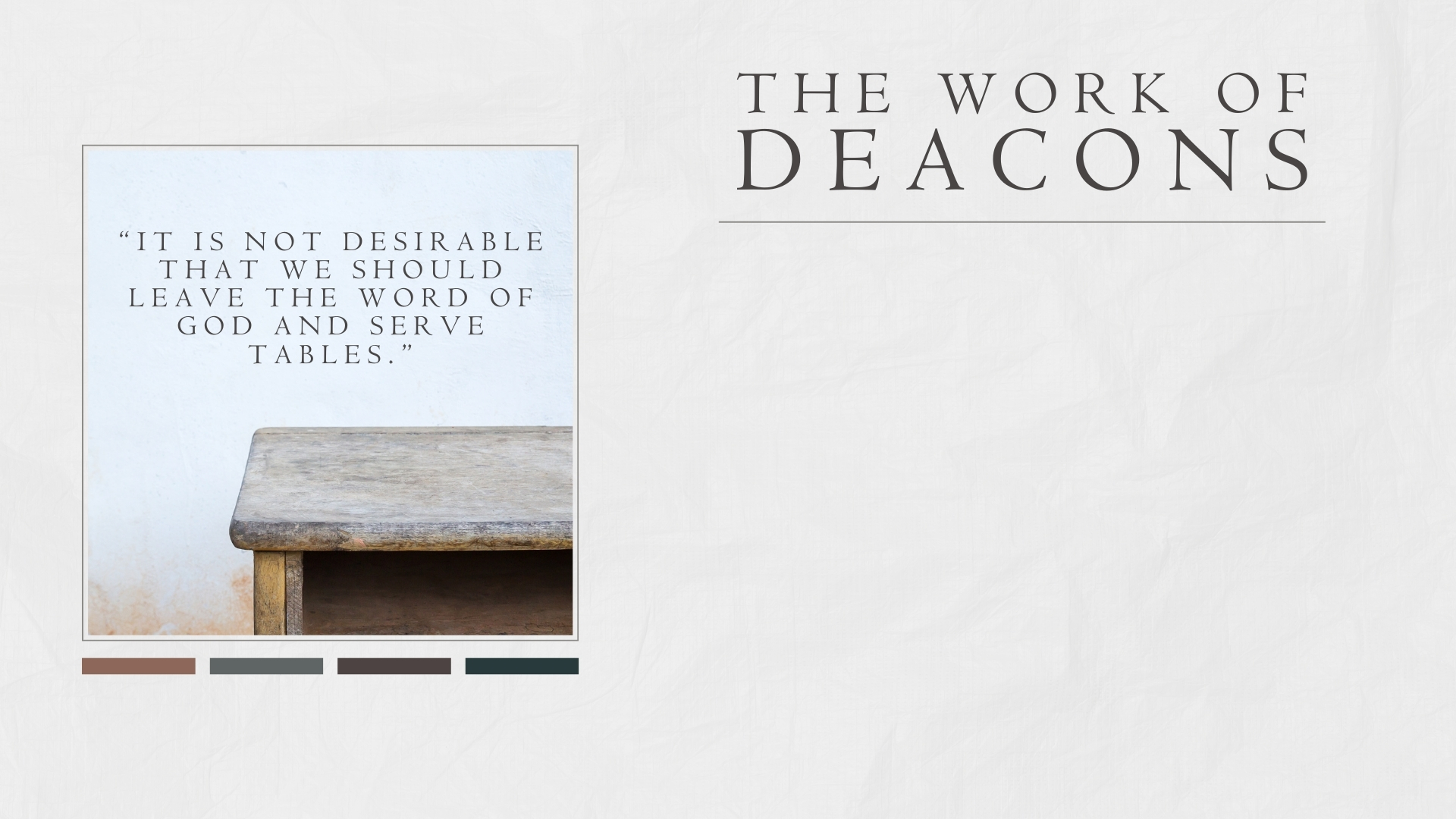 The Importance of the Work
Through relief provided, the word of God is furthered – Acts 6:2, 4, 7
Anything necessary for the work of the church to be carried out is assigned to deacons by the elders to ensure the efficient execution of the Lord’s will – Evangelism, Edification, Benevolence
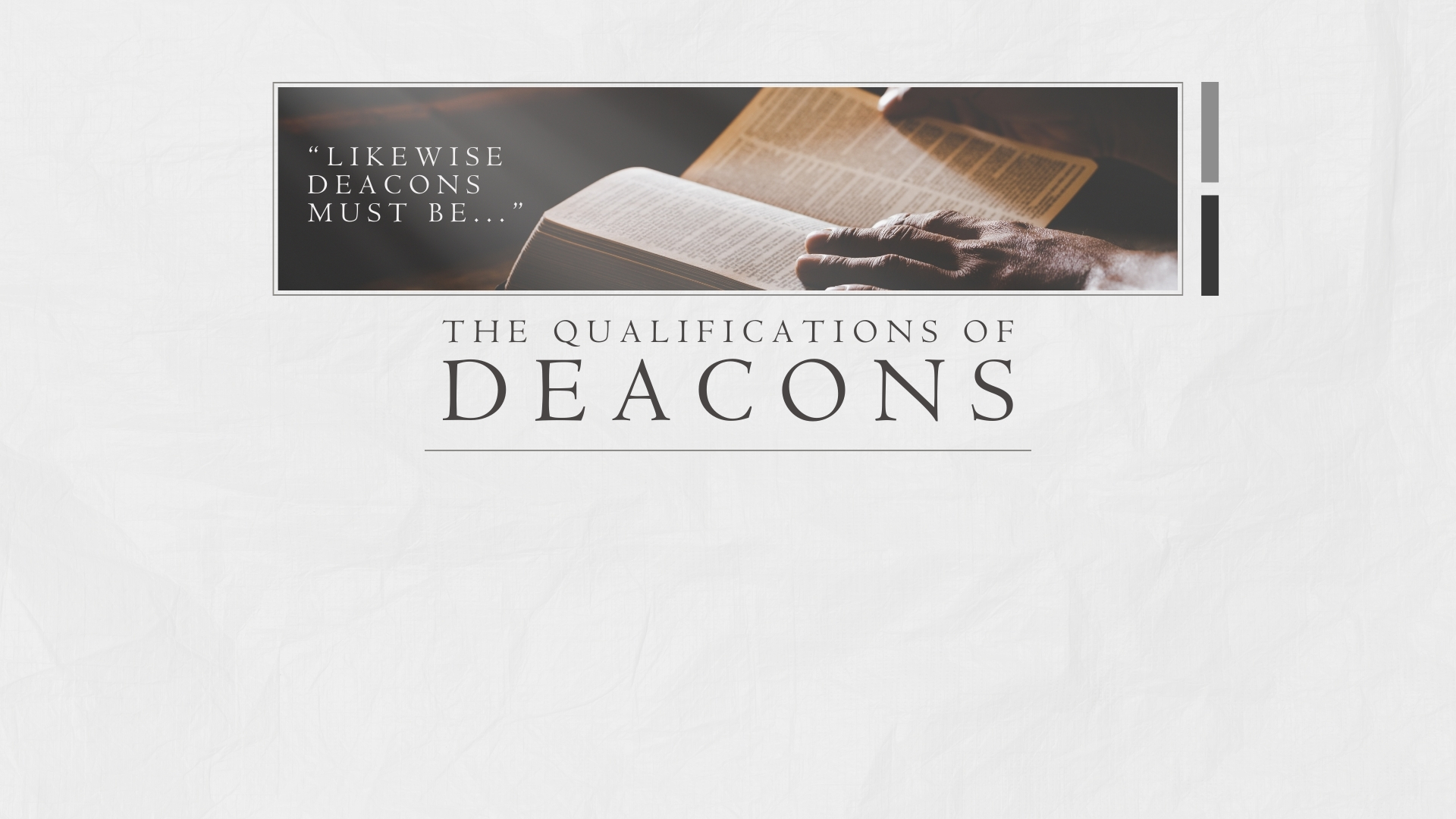 Spiritual
Full of Holy Spirit (Acts 6:3) – Eph. 5:18; Col. 3:16; Gal. 5:22-23
Full of Wisdom (Acts 6:3) – James 1:5; 3:13, 17-18
Holding the Mystery of the Faith with a Pure Conscience (1 Tim. 3:9) – 1 Tim. 1:19; 3:16; Jude 3
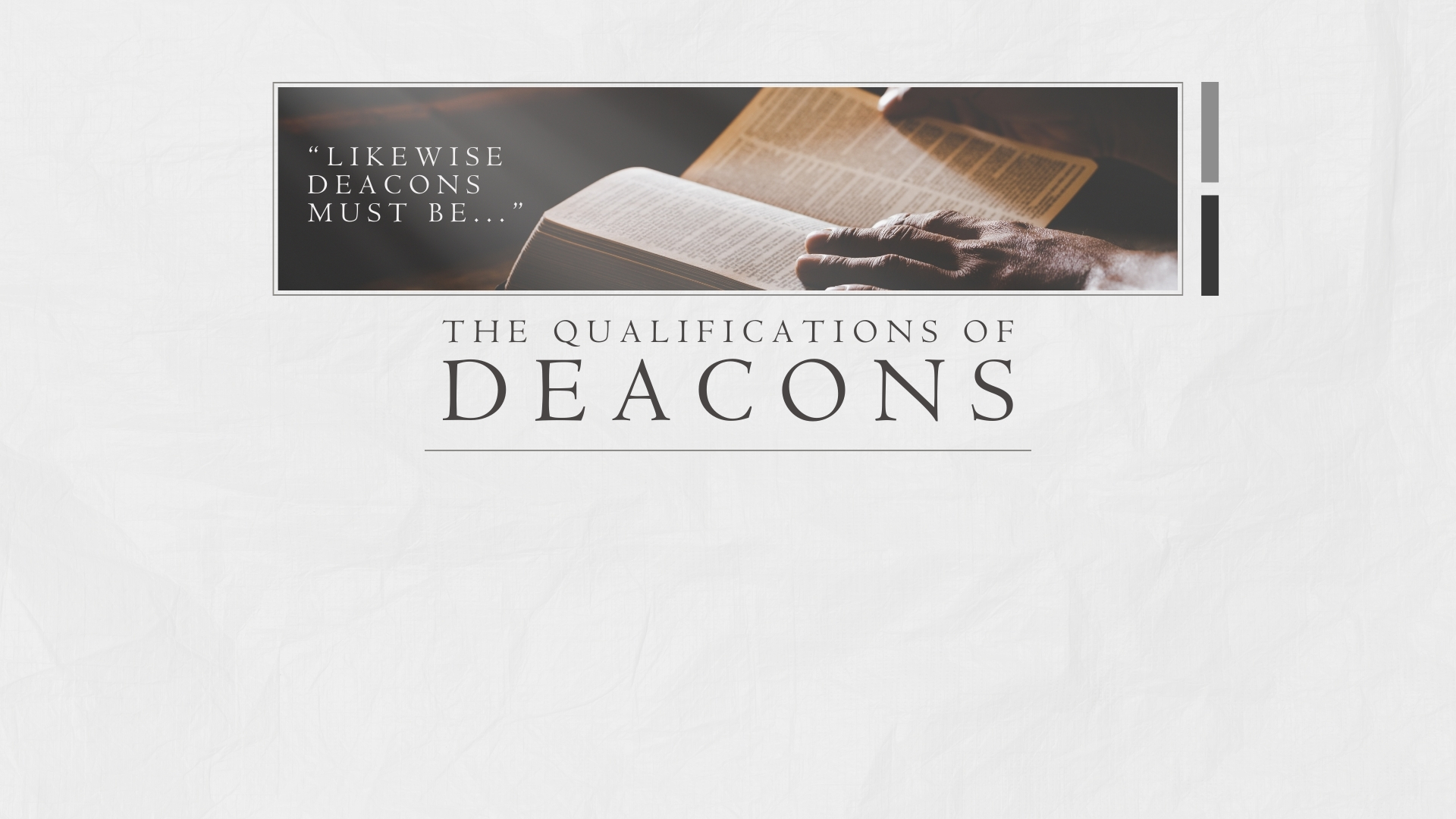 Character
Of Good Reputation (Acts 6:3) – 1 Timothy 3:7
Reverent (1 Timothy 3:8) – “men of dignity” (NASB); “dignified” (ESV); “grave” (KJV); “serious” (RSV)
Not Double-Tongued (1 Timothy 3:8) – Acts 5:1-11
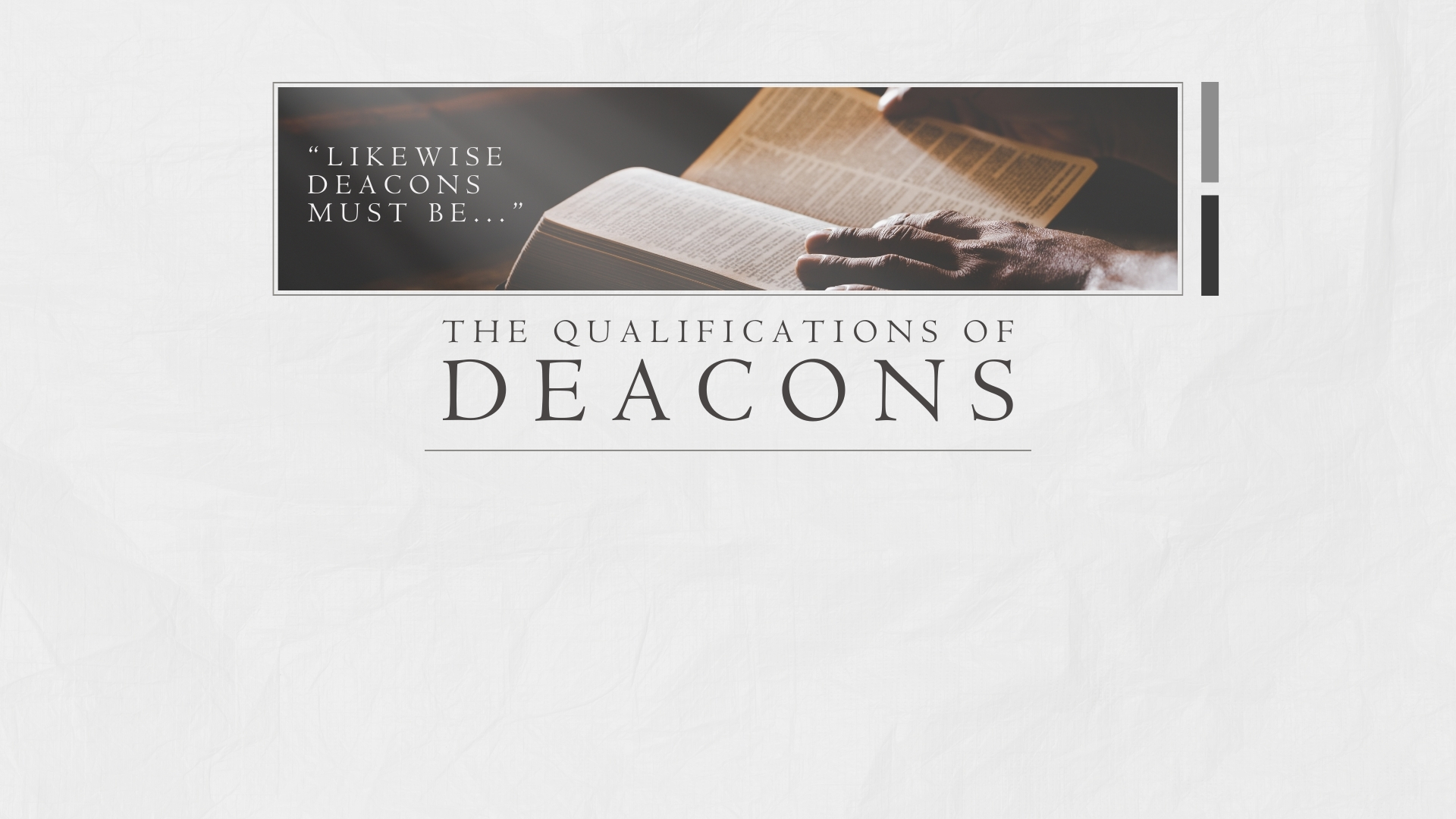 Character
Not Given to Much Wine (1 Timothy 3:8) – 1 Peter 4:3; 1 Tim. 3:3
Not Greedy for Money (1 Timothy 3:8) – 1 Timothy 6:9-10
Tested (1 Timothy 3:10) – cf. Acts 6:3, 5
Blameless (1 Timothy 3:10) – no accusation can be sustained.
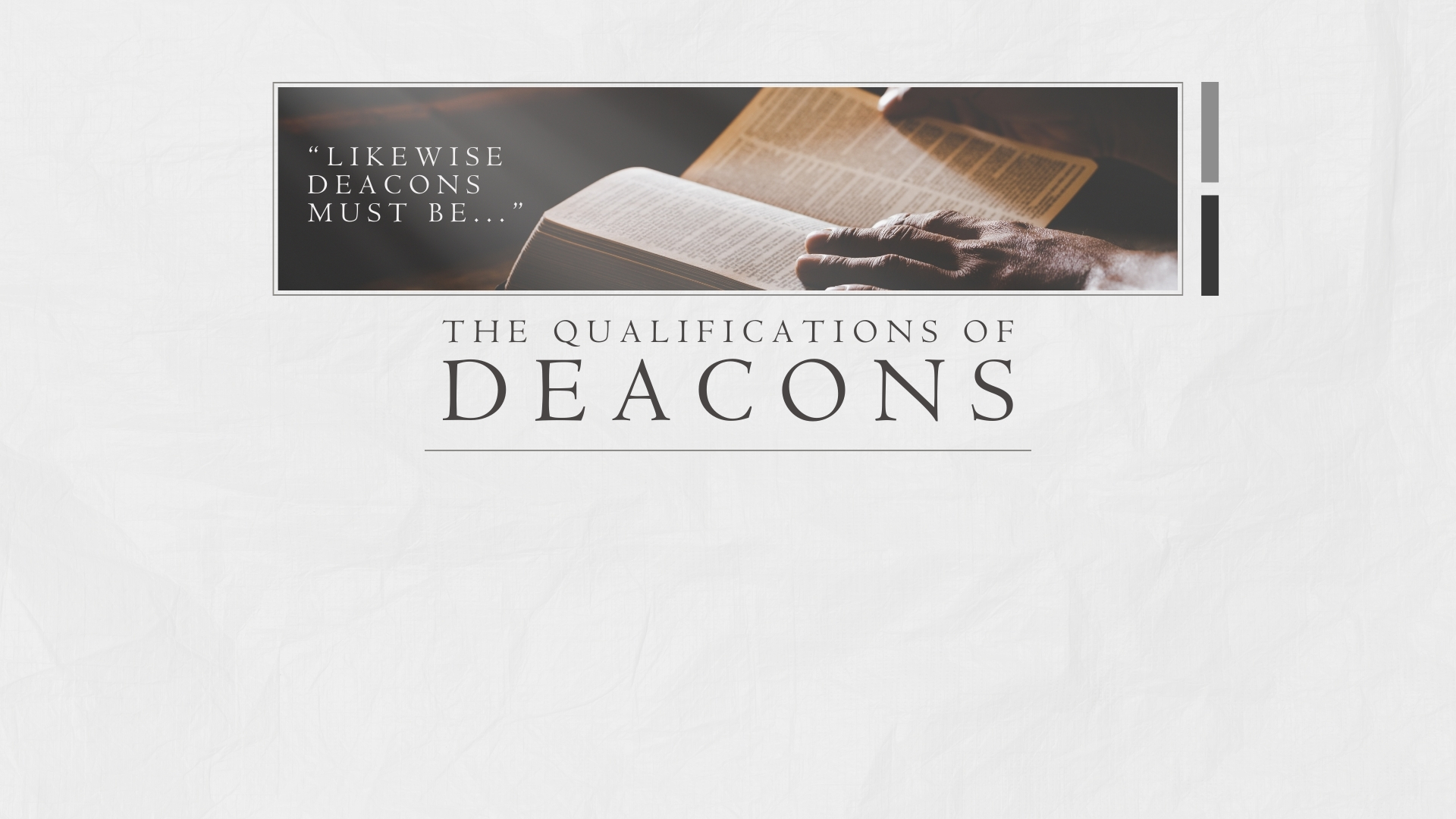 Domestic
Husband of One Wife (1 Timothy 3:12) – faithfully married male.
Ruling Children and Own House Well (1 Timothy 3:12) – Eph. 5:25-33; Col. 3:21; Eph. 6:4; Col. 4:1; Mark 10 42-45
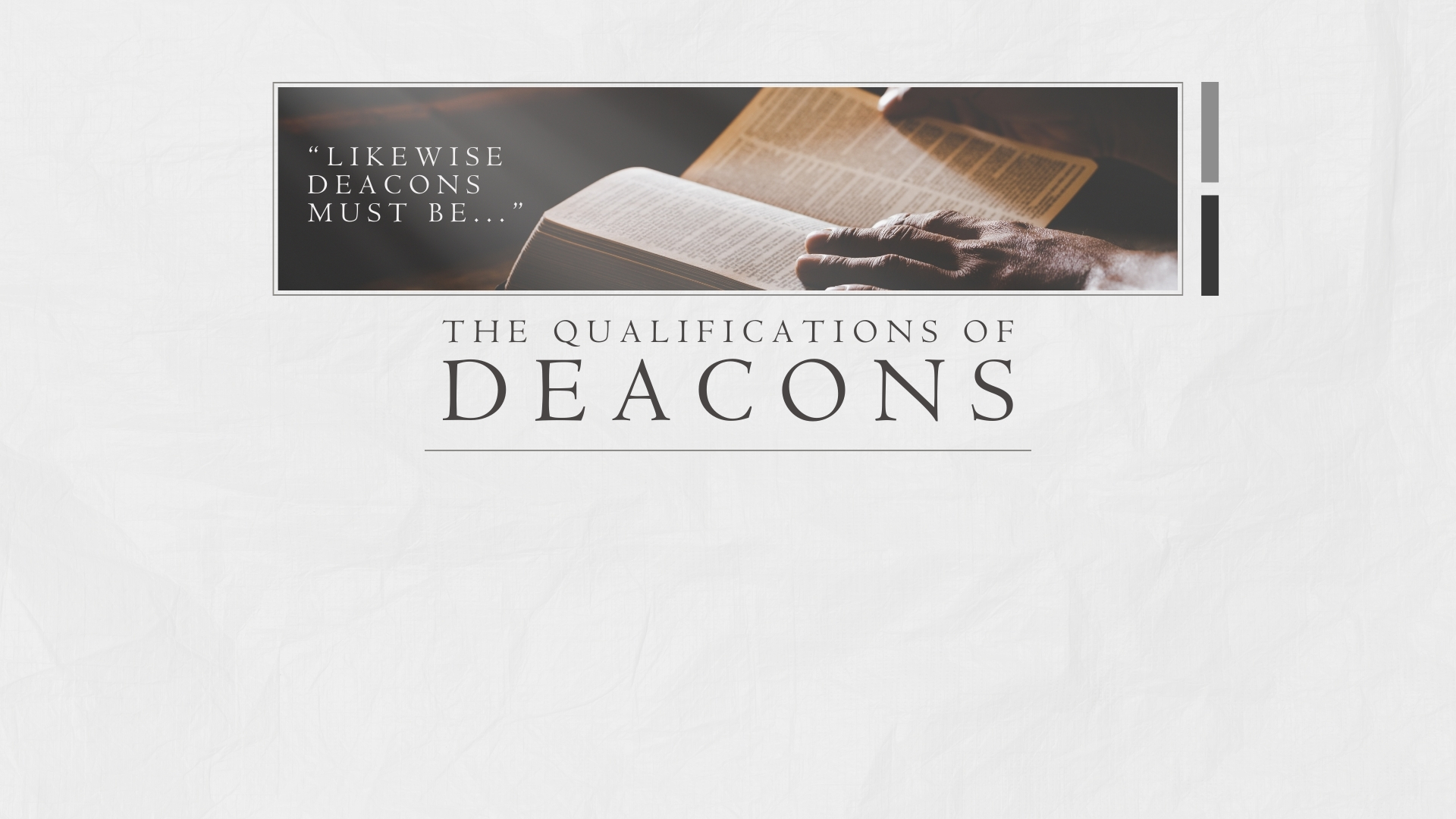 Domestic
Deacons’ Wives (1 Timothy 3:11) – Reverent, Not Slanderers, Temperate, Faithful in All Things
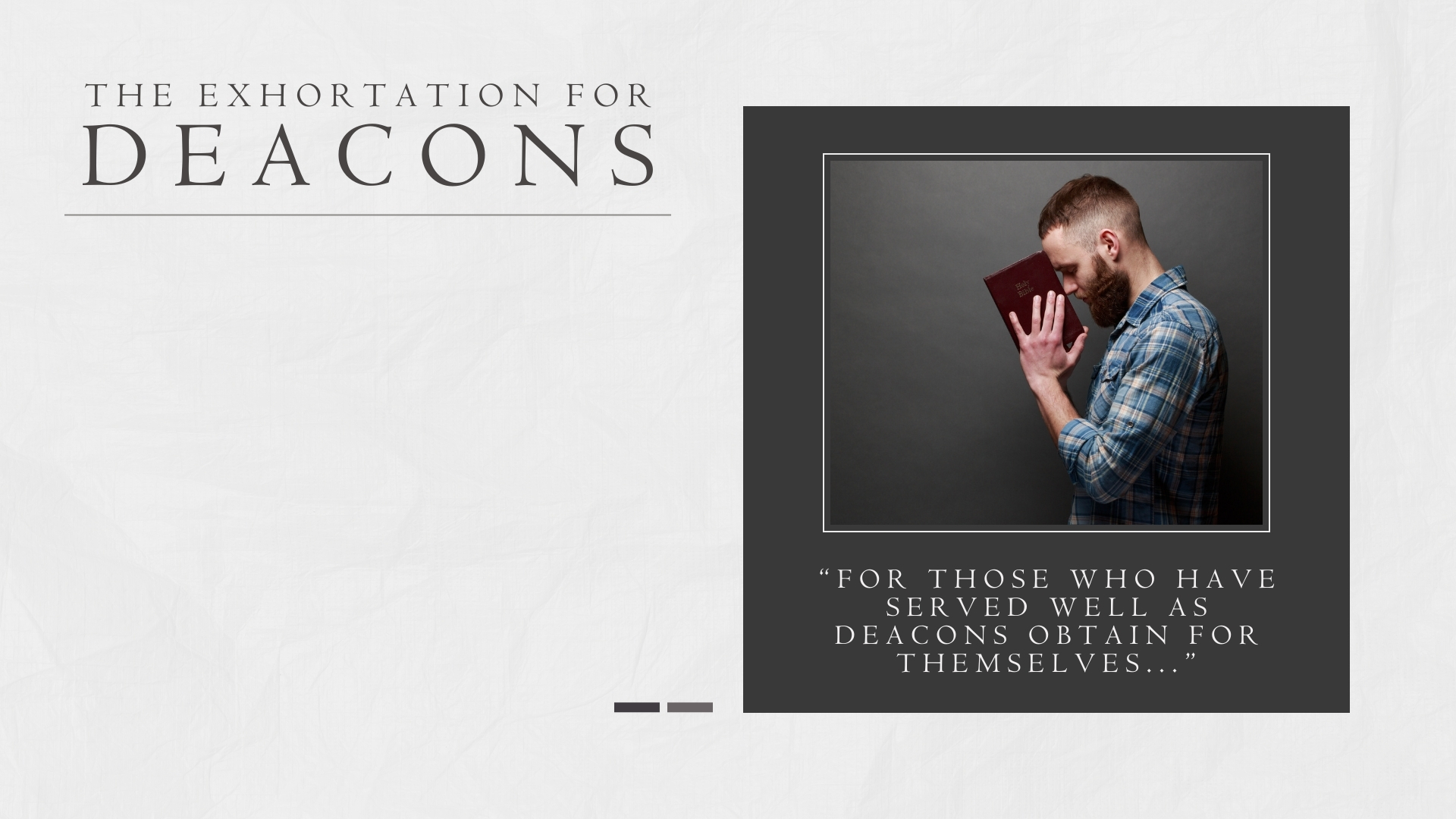 1 Timothy 3:13
Obtain a Good Standing

Obtain Great Boldness in the Faith
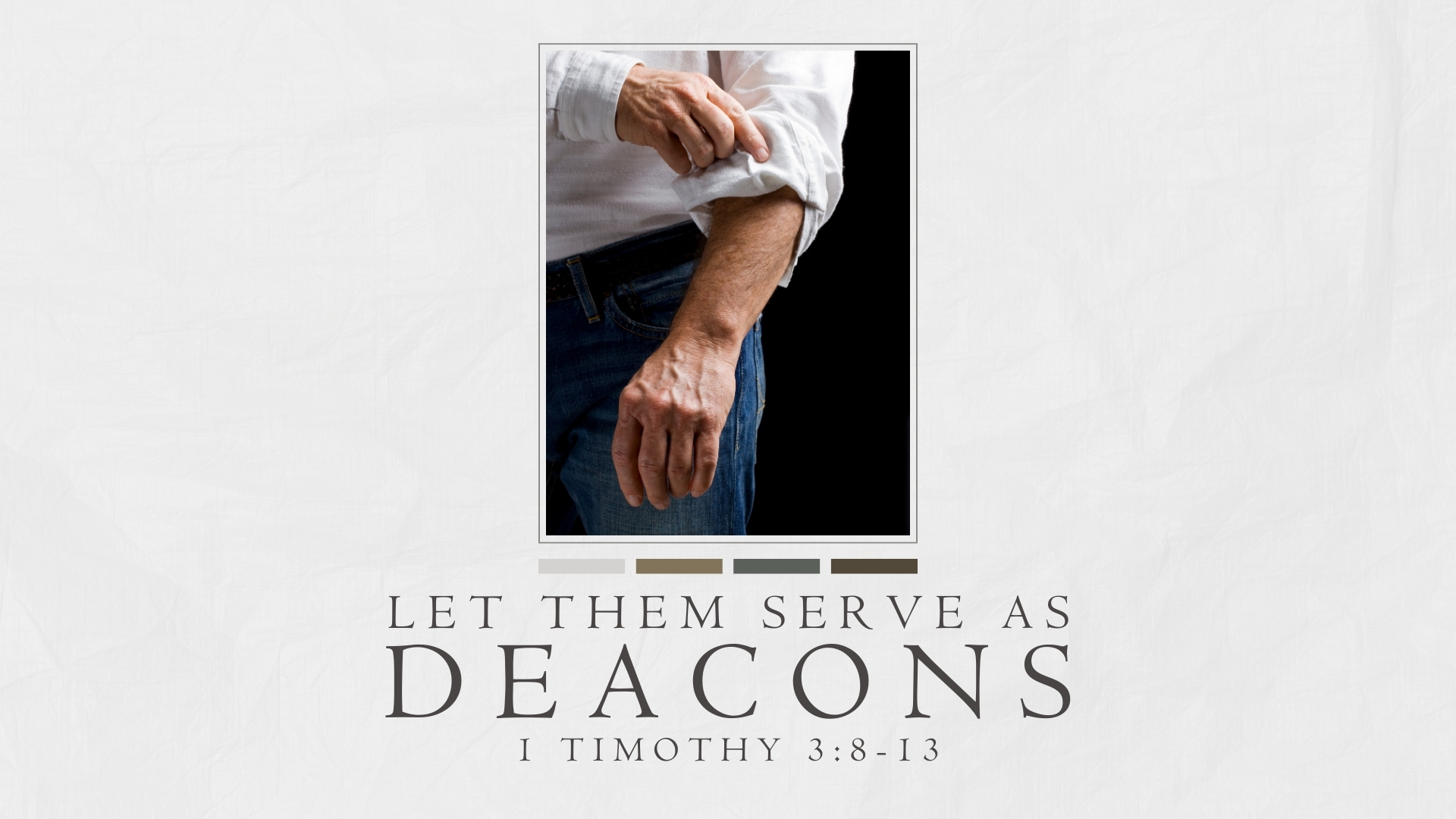